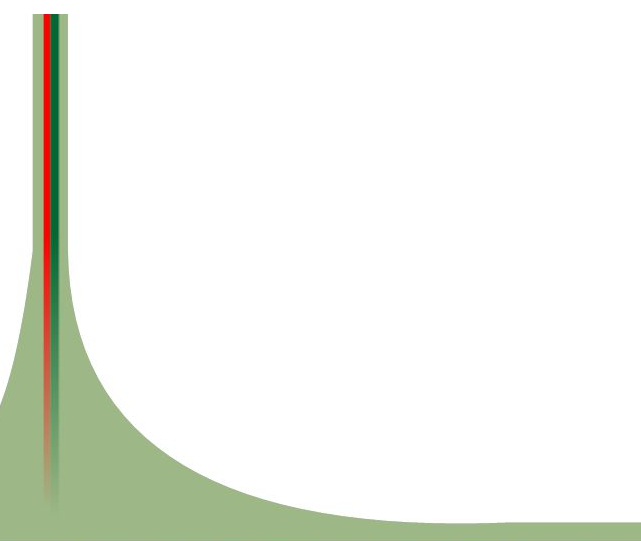 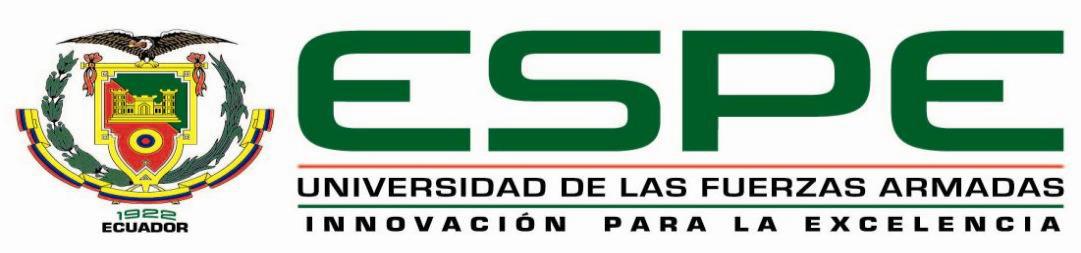 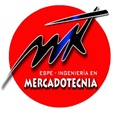 DEPARTAMENTO DE CIENCIAS ECONÓMICAS, ADMINISTRATIVAS Y DEL COMERCIO
CARRERA DE MERCADOTECNIA
 
TEMA: 
“INCIDENCIA DEL MARKETING OLFATIVO EN EL COMPORTAMIENTO DEL CONSUMIDOR EN ALMACENES DE CALZADO DE LOS CENTROS COMERCIALES DEL DISTRITO METROPOLITANO DE QUITO”
AUTORES: 
CHANCHAY ROBLES, KIMBERLY STEFANÍA
OSORIO CUEVA, ANDREA PAOLA 

 DIRECTOR:
 ING. CRESPO ALBÁN, GUIDO GONZALO

SANGOLQUÍ - 2022
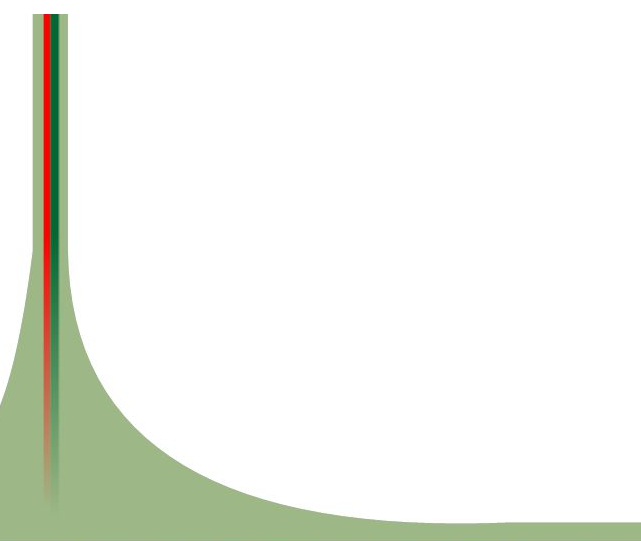 Planteamiento del problema
Objetivos
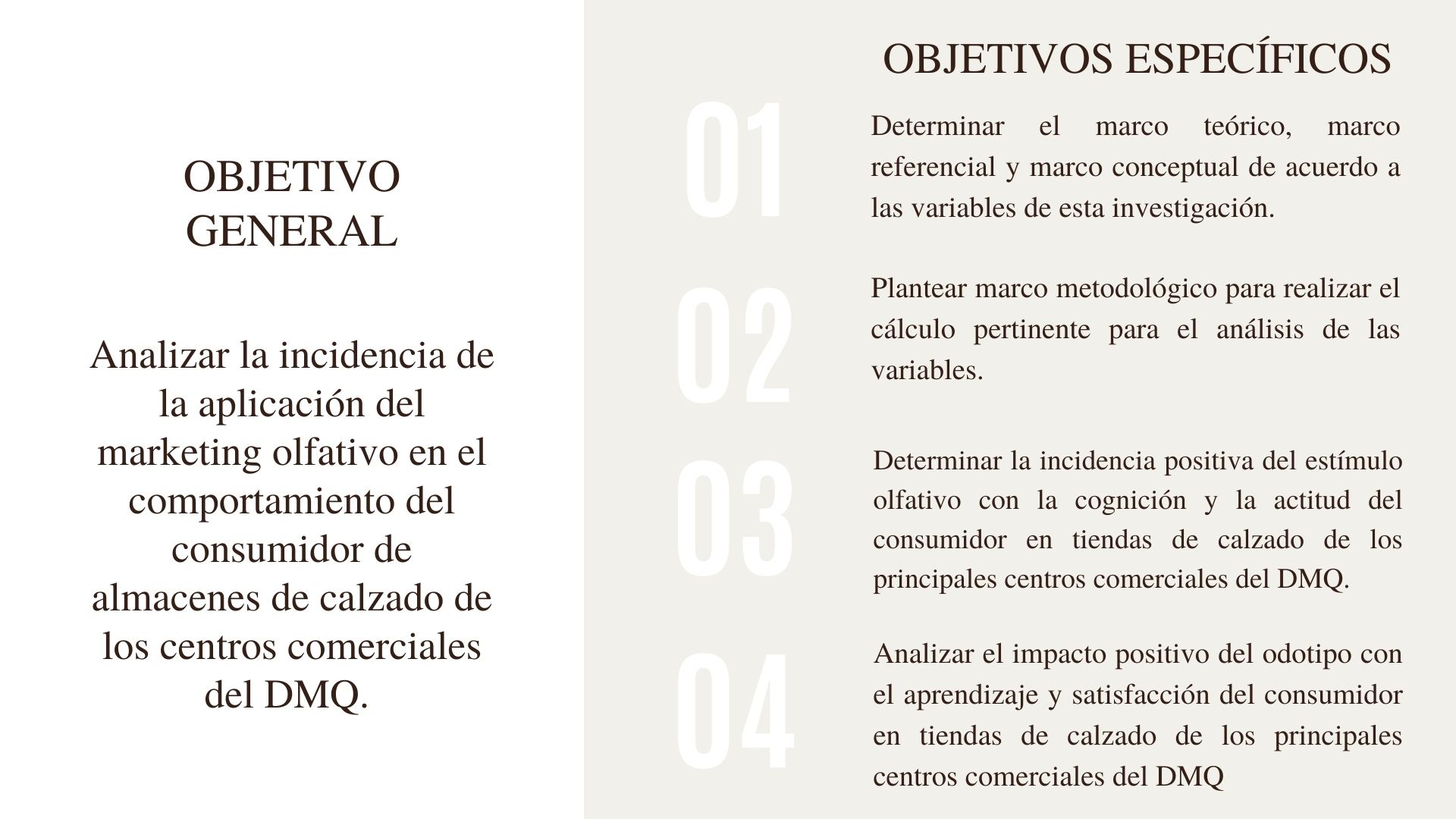 Capítulo I: Teorías de soporte
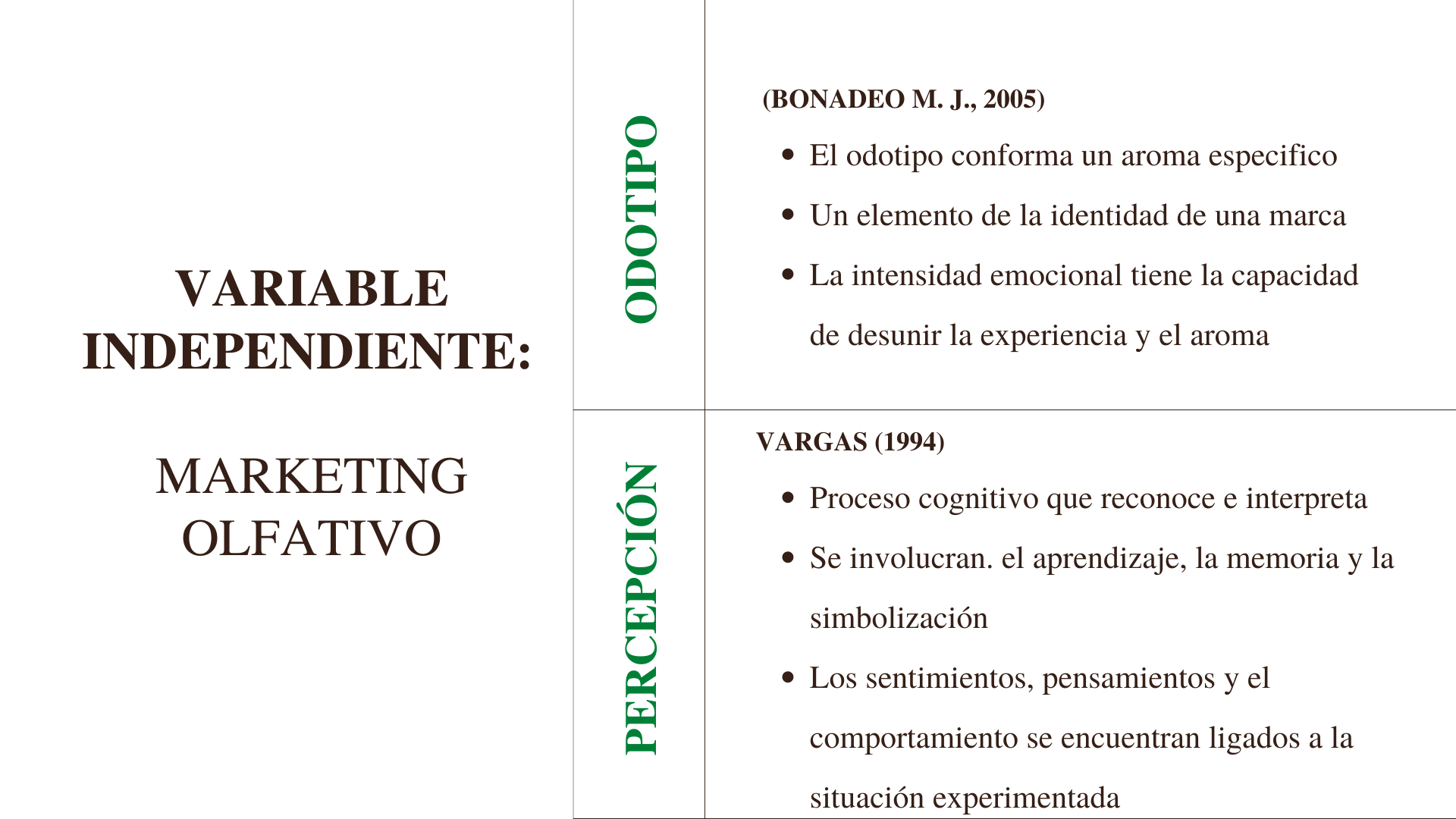 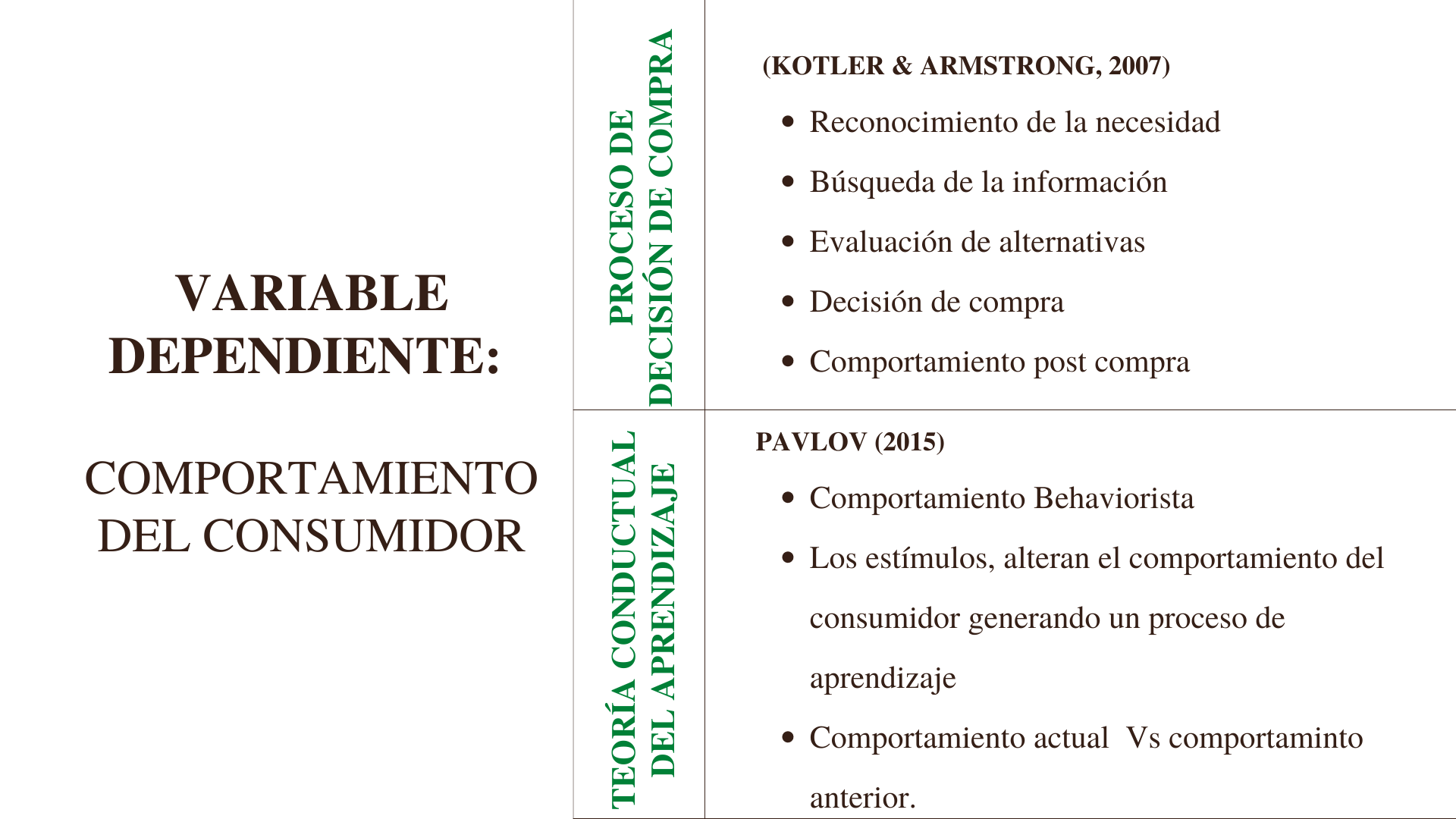 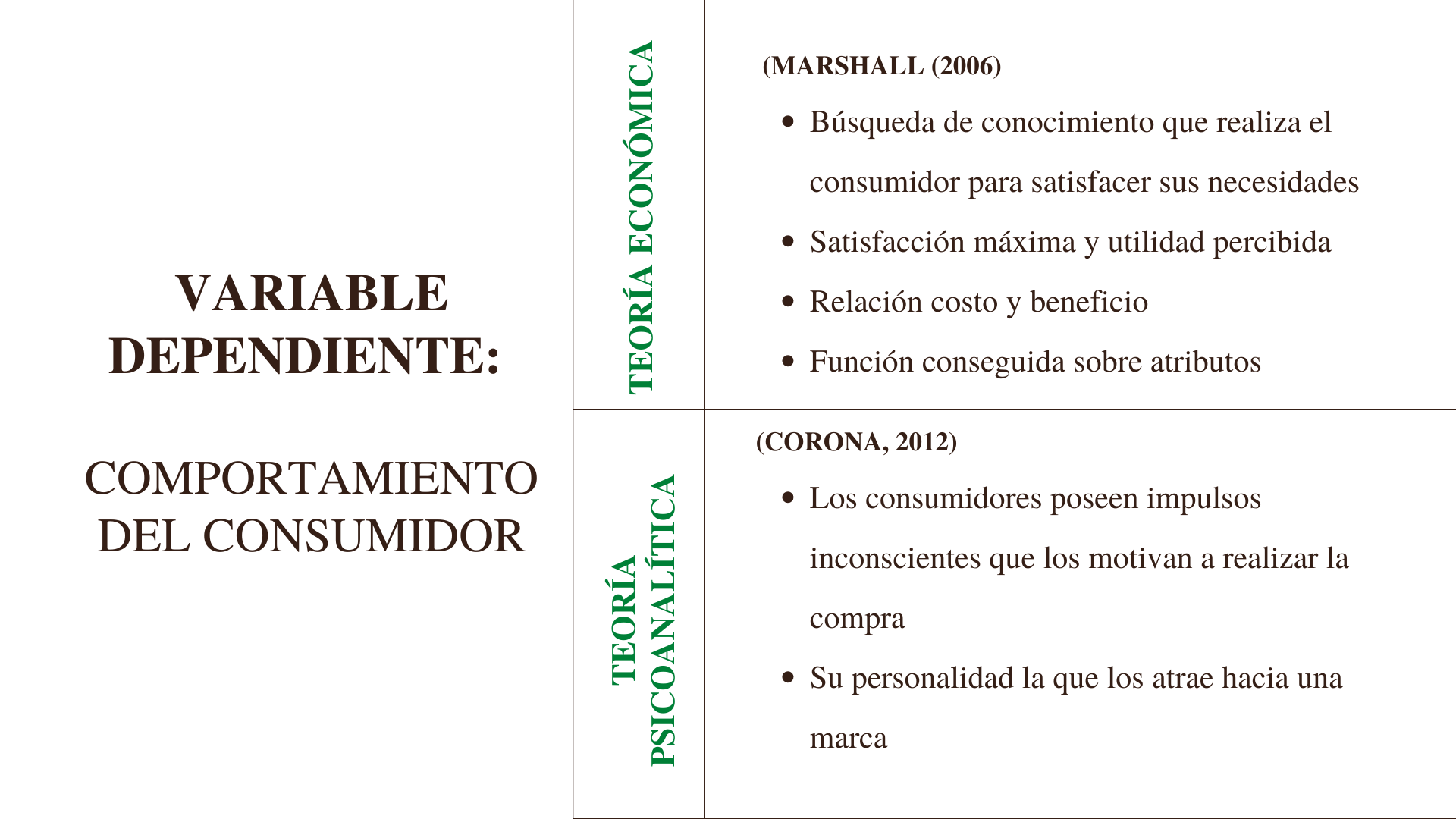 Capítulo I: Marco Referencial
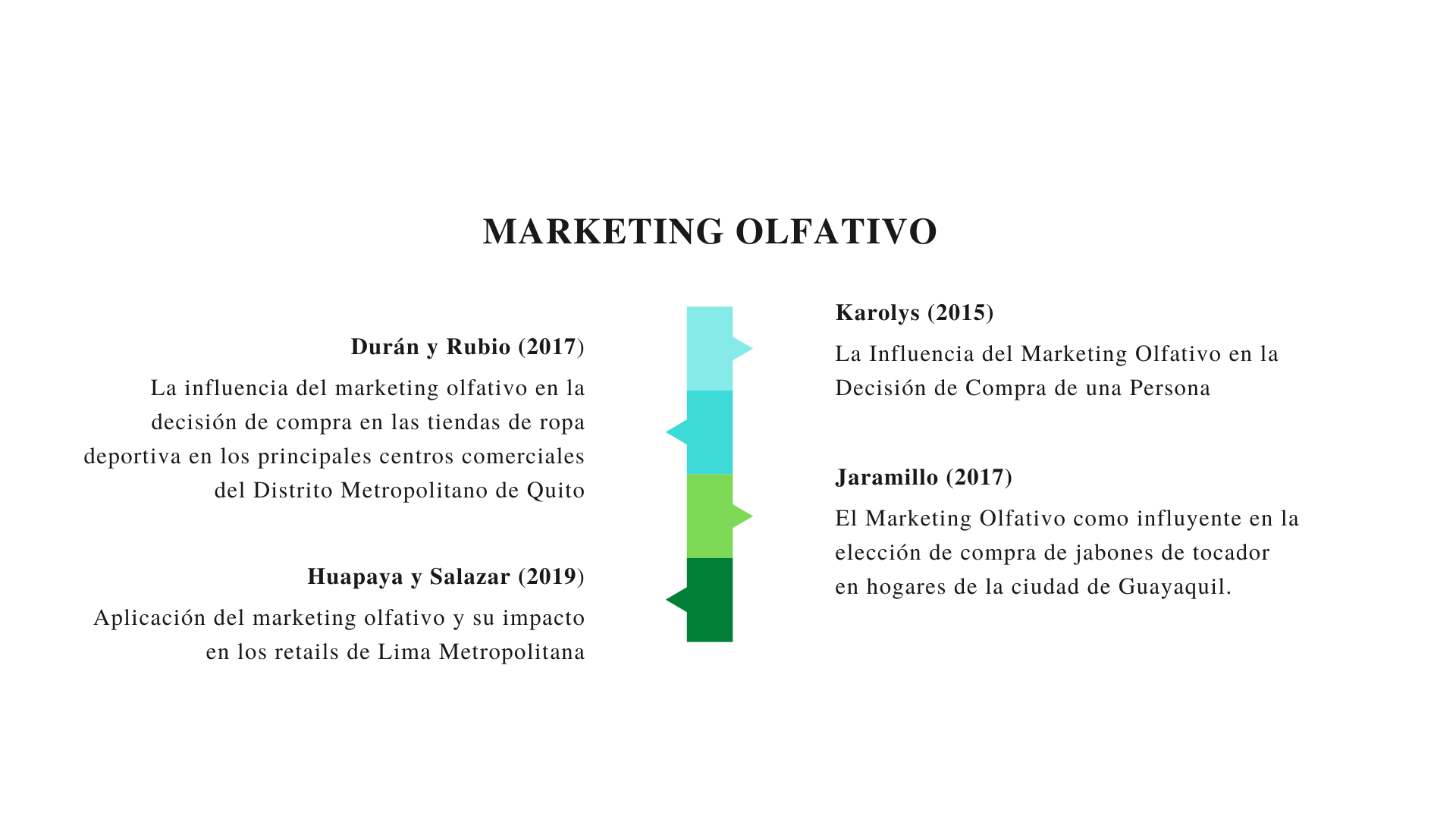 Capítulo I: Marco Referencial
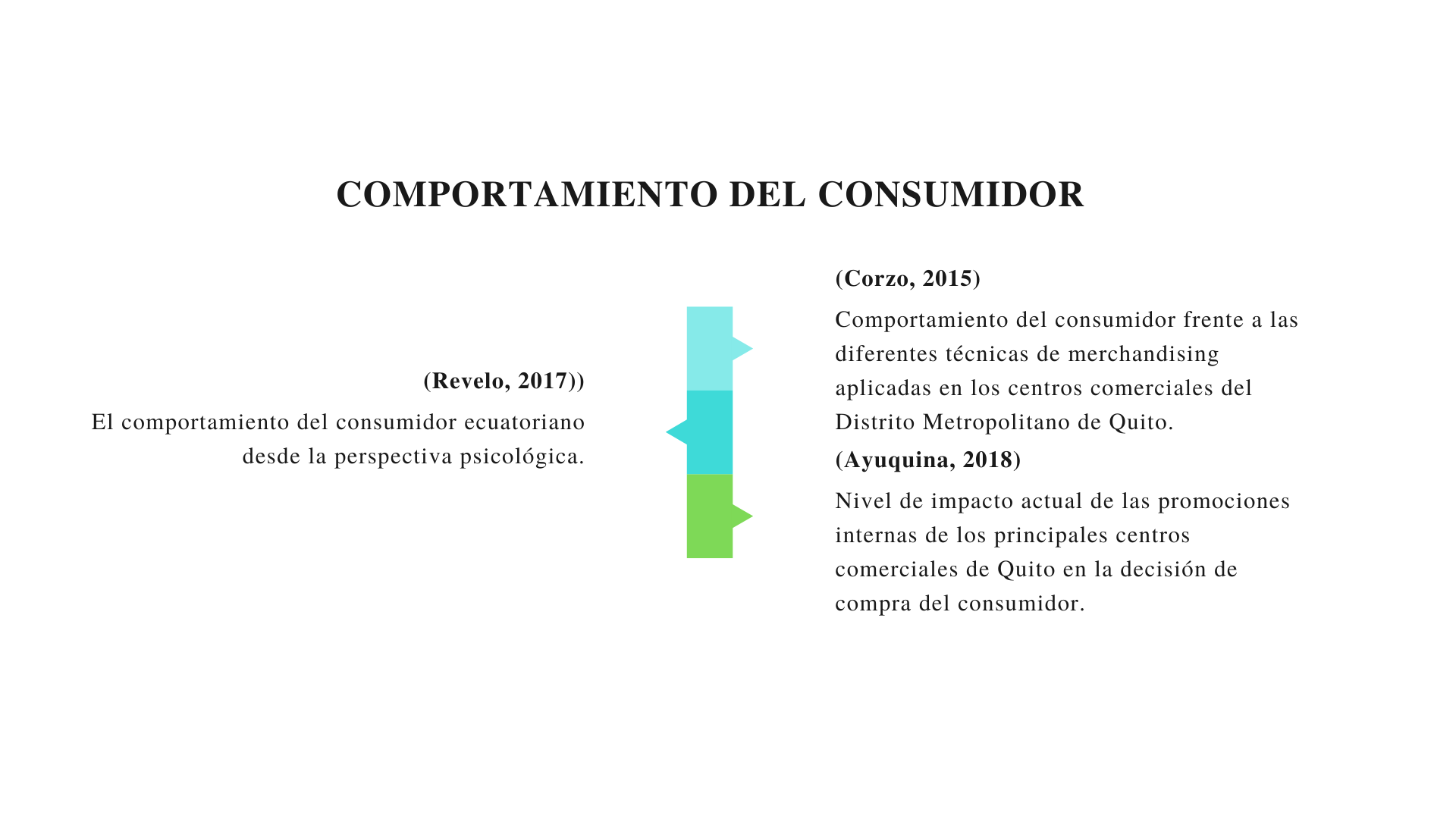 Capítulo I: Marco Referencial
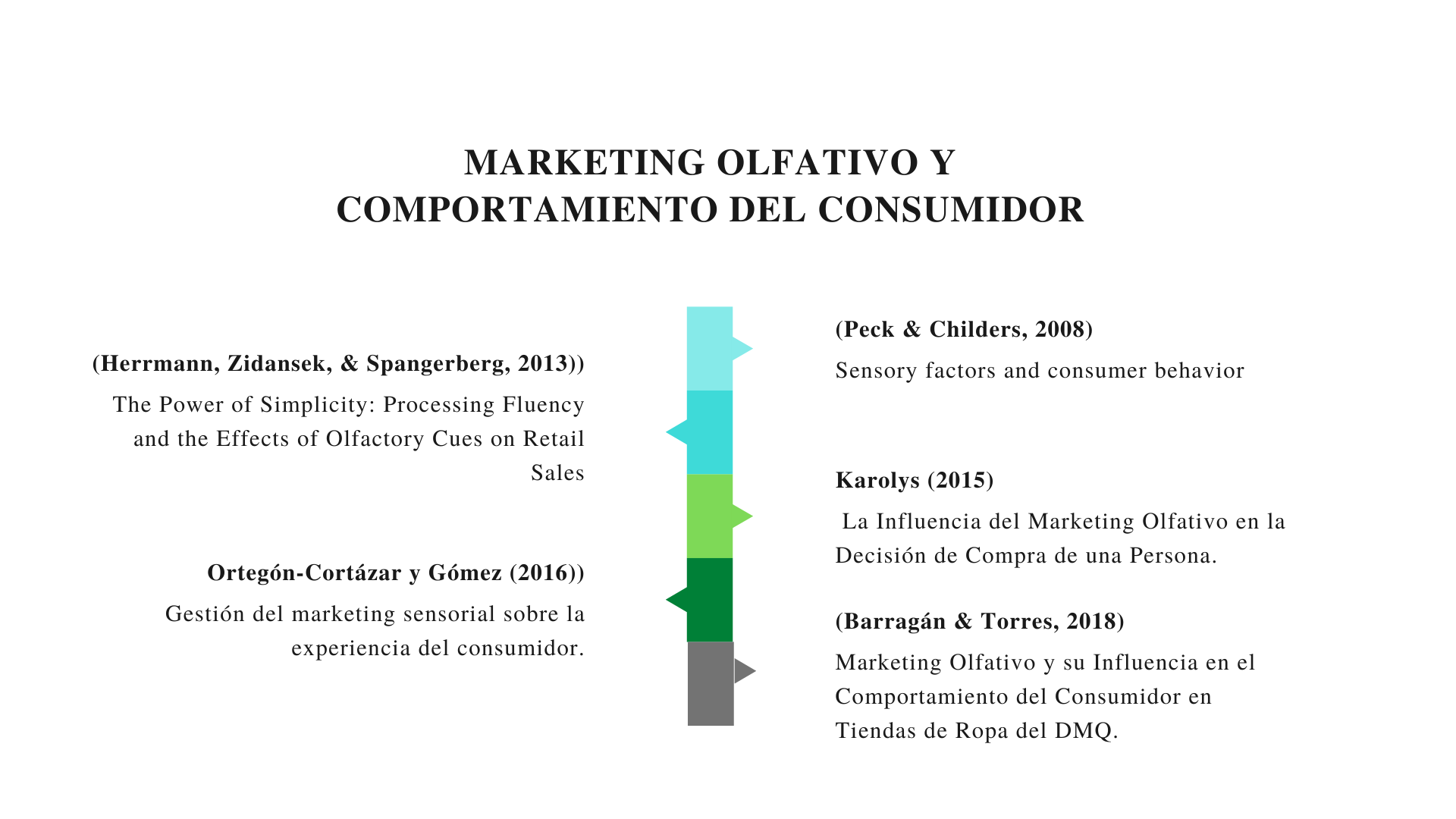 Capítulo I: Marco Conceptual
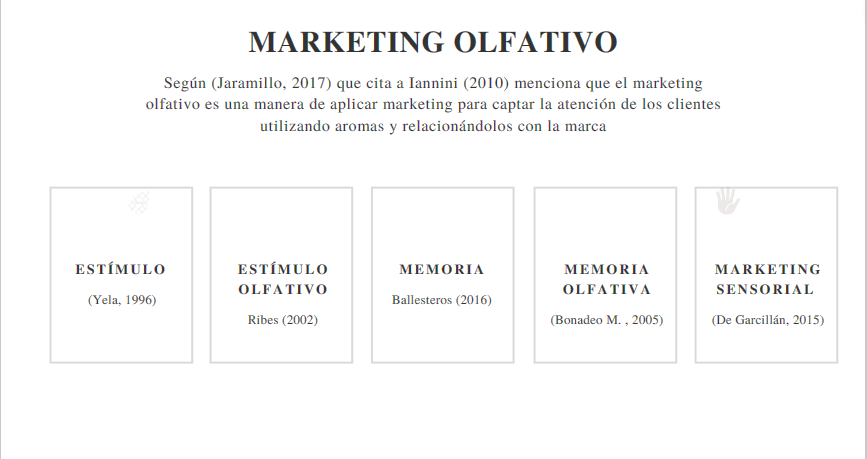 Capítulo I: Marco Conceptual
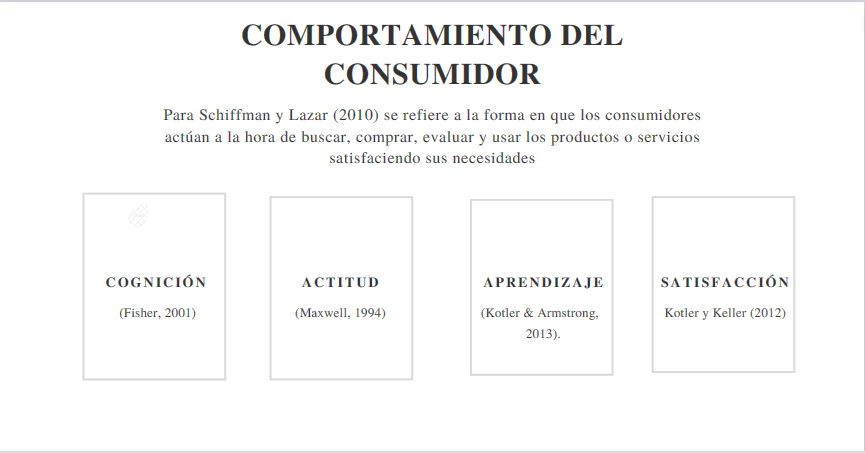 Capítulo II: Marco Metodológico
Enfoque de investigación
Enfoque cuantitativo
Tipo de investigación
No experimental correlacional
Fuentes de información
Investigación de campo con la aplicación de encuestas.
Unidad de análisis
hombres y mujeres del nivel socioeconómico A, B C +, entre 18 a 60 años que corresponden a la población económicamente activa del DMQ.
Diseño de la investigación
Transversal.
Modelo de relación entre variables
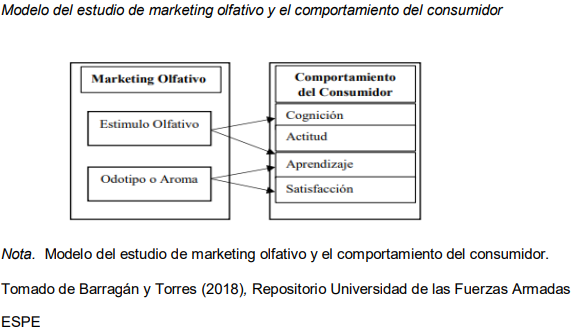 Hipótesis
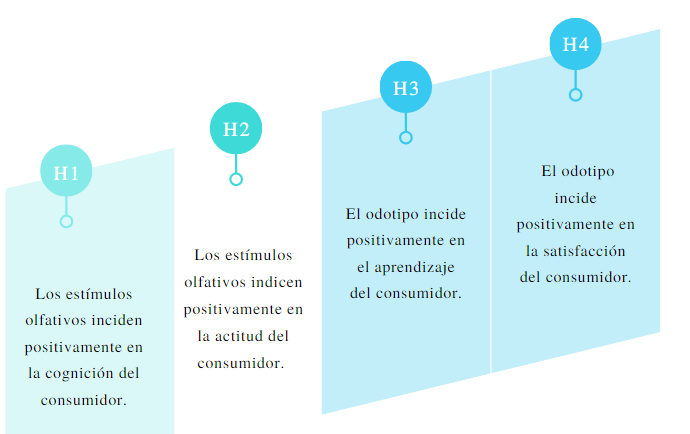 Recolección de datos
Validez de contenido
Criterios de evaluación
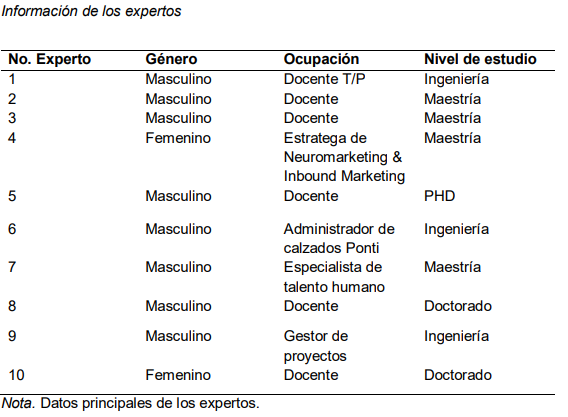 Validez de confiabilidad
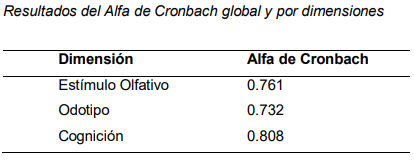 Se consideró el 7% de la muestra correspondiente a 28 encuestados.
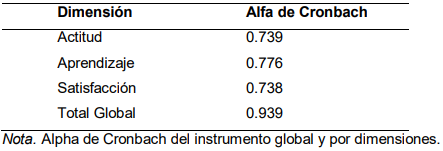 Población y muestra
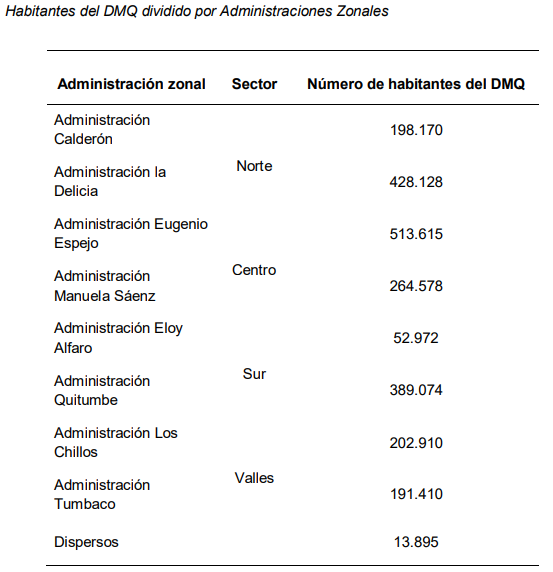 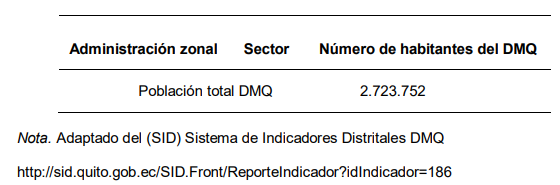 Muestreo estratificado aleatorio
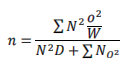 Fórmula de muestreo probabilístico estratificado de Scheaffer, Mendenhall y Ott (1987)
Donde:
n= Muestra
N²= es la población de cada uno de los estratos
O²= es la varianza de cada uno de los estratos 
W= es la ponderación de cada uno de los estratos
D= es la puntuación de la escala
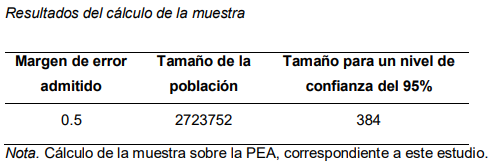 Tabla de la muestra estratificada
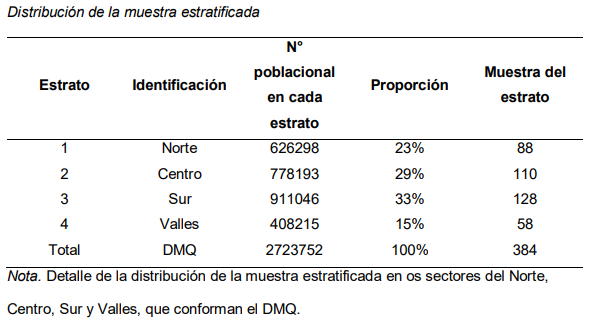 Capítulo III: Resultados
Análisis Univariado (Marketing Olfativo)
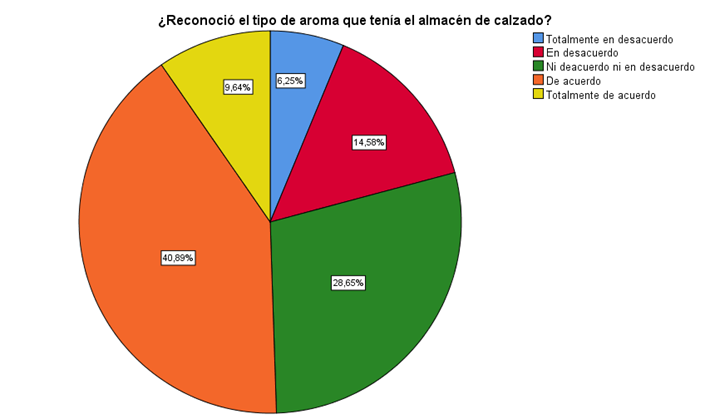 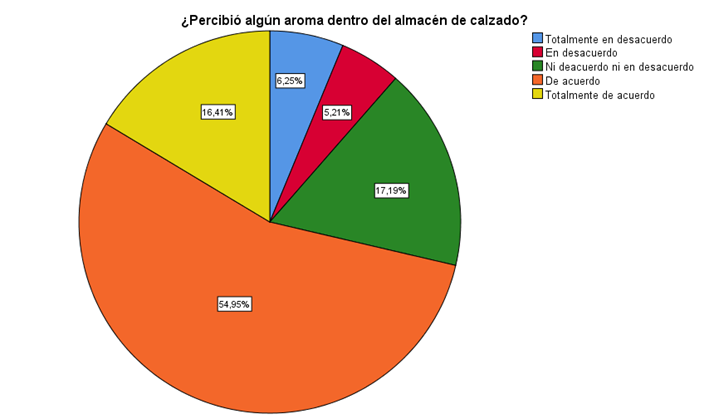 Análisis Univariado (Comportamiento del consumidor)
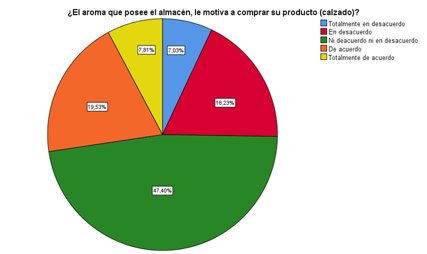 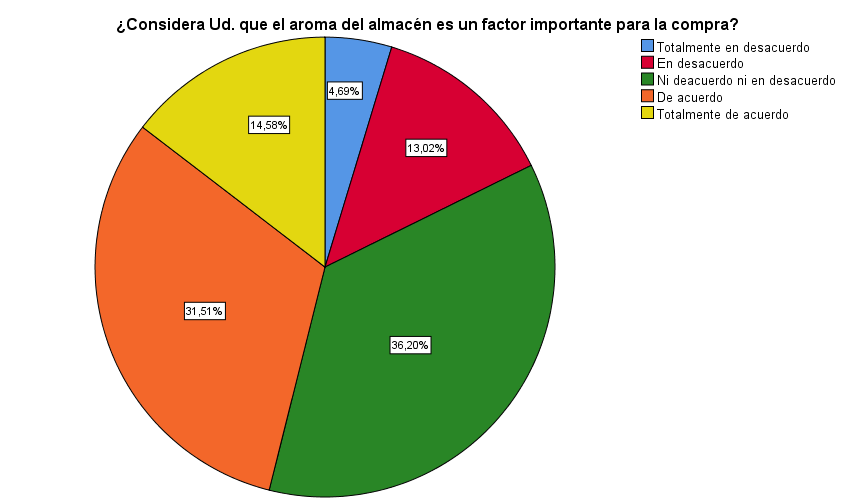 Análisis Univariado (Comportamiento del consumidor)
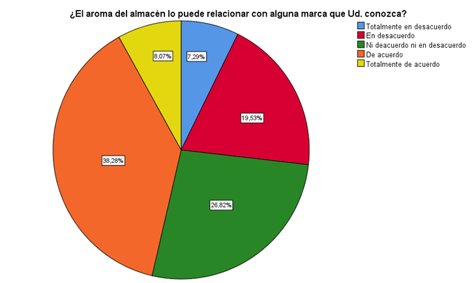 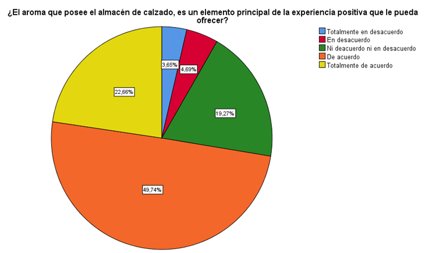 Análisis Univariado (Comportamiento del consumidor)
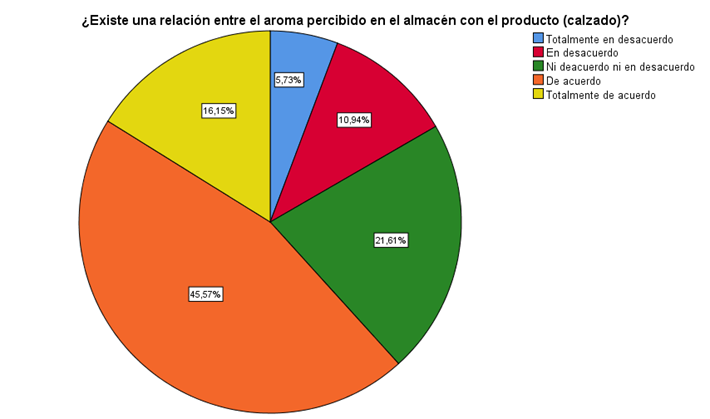 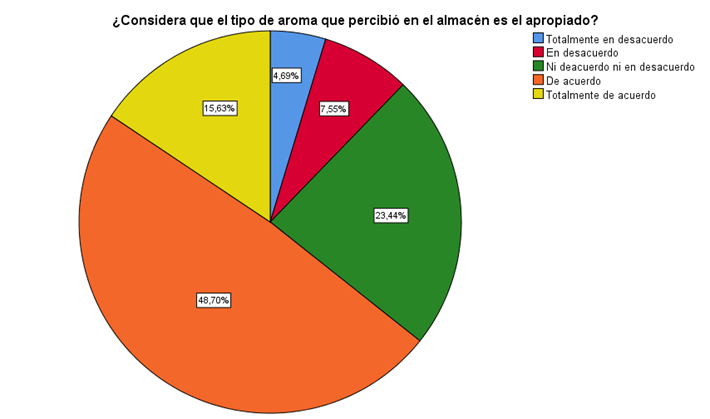 Análisis bivariado
Hipótesis Uno 

 H0:Los estímulos olfativos no inciden positivamente en la cognición del consumidor. 
 H1:Los estímulos olfativos inciden positivamente en la cognición del consumidor.
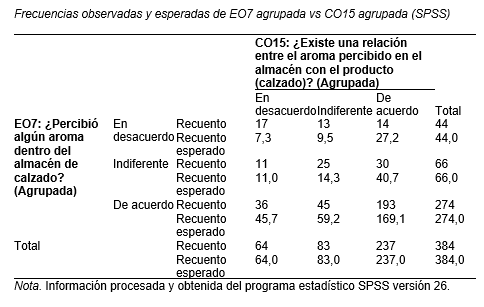 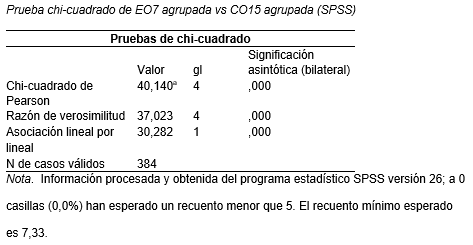 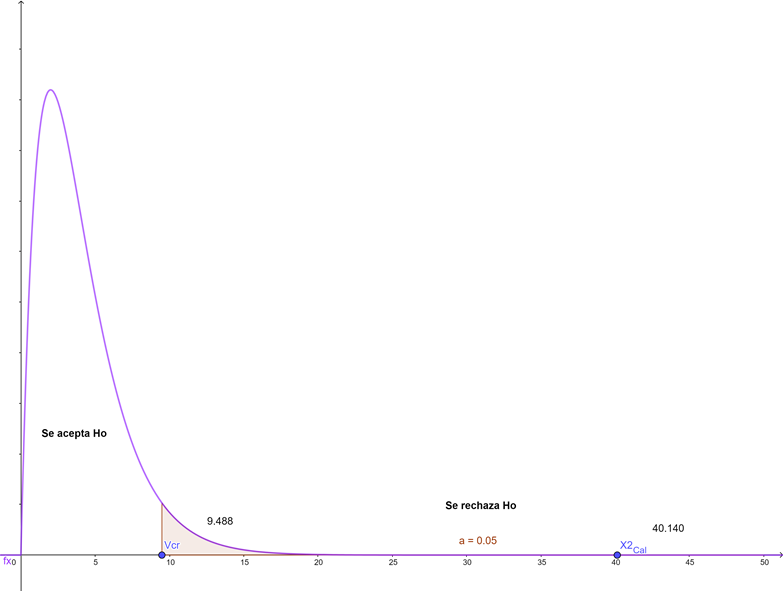 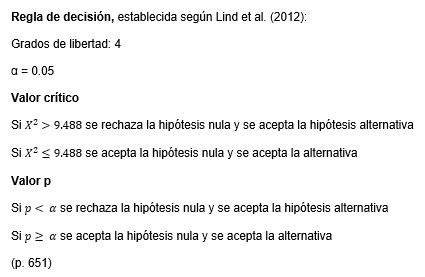 Resumen de hipótesis
Resumen de hipótesis
Capítulo IV: Incidencia del Covid-19 en el Marketing Olfativo en el Comportamiento del Consumidor de Almacenes de Calzado de los Centros Comerciales del DMQ.
Impacto del COVID-19 en la actividad económica de la ciudad de Quito
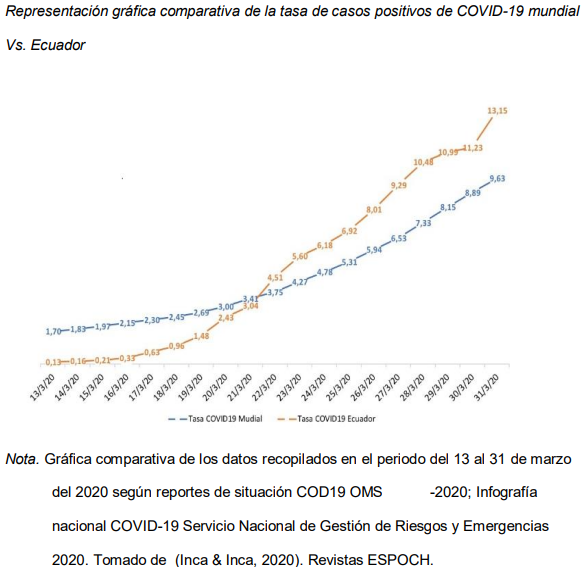 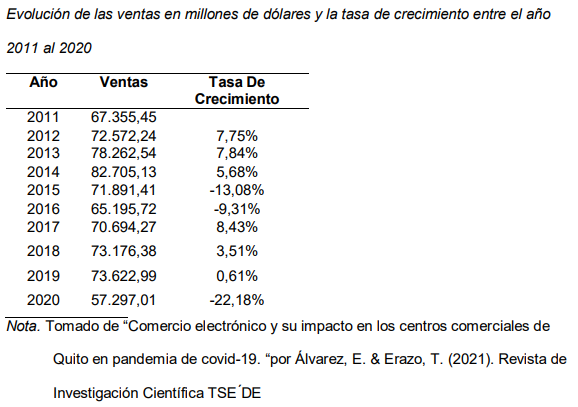 CAPITULO IV: Incidencia del Covid-19 en el Marketing Olfativo en el Comportamiento del Consumidor de Almacenes de Calzado de los Centros Comerciales del DMQ.
Efectos de la emergencia sanitaria COVID-19 en el comportamiento del consumidor
Impacto del COVID-19 en la actividad económica de los centros comerciales de la ciudad de Quito.
Los centros comerciales presentaron una disminución del 20.10% de visitas (Álvarez & Erazo, 2021).
La economía de América Latina y el Caribe descienda en un -9.1% en el 2020. (CEPAL, 2020)
La compra en línea, nueva práctica habitual a ser adoptada con mayor énfasis a las tecnologías digitales (Ortega-Vivanco, 2020)
El 55% del total de compras que se realizan a locales de centros comerciales de la ciudad de Quito son efectuadas por medios electrónicos (Álvarez & Erazo, 2021)
La comunicación online y las redes sociales han colaborado de gran manera a la reconexión con el entorno cercano (Ortega-Vivanco, 2020).
CAPITULO IV: Incidencia del Covid-19 en el Marketing Olfativo en el Comportamiento del Consumidor de Almacenes de Calzado de los Centros Comerciales del DMQ.
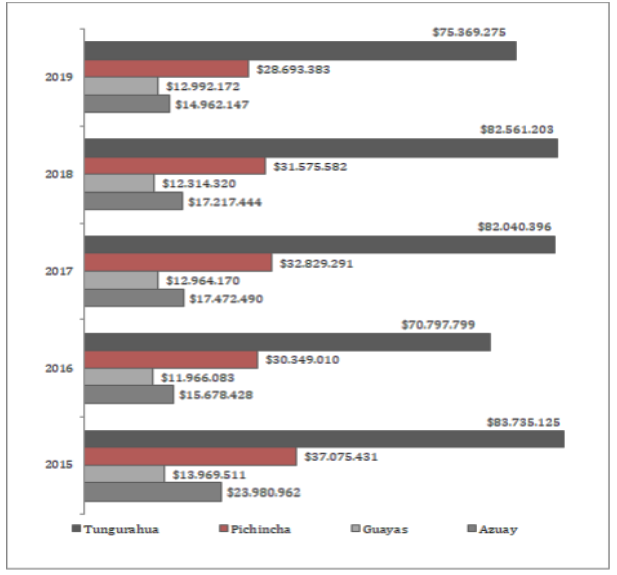 COVID-19 en la industria del calzado ecuatoriano
La industria de la manufactura exceptuando la refinación de petróleo, fue la mayo en su aporte al PIB, con el 13%del PIB en 2019.
(OBEST), 2020
Las empresas de calzado de Pichincha entre el año 2011-2019 presentaron una tasa de crecimiento promedio anual entre el 1.4% al 4.3%
Importación
Desempleo
(El Comercio, 2021).
Caída de la producción en 70% en 2021
Nota. Gráfica de la evolución de las ventas en USD de las principales provincias fabricantes de calzado y afines. Tomado de Análisis calzado Industria Manufacturera de Calzado y afines, por Observatorio Económico y Social de Tungurahua (OBEST), 2020, Universidad Técnica de Ambato.
La Cámara Nacional de Calzado (Caltu)
(El Heraldo, 2021).
Análisis Univariado (Marketing Olfativo)
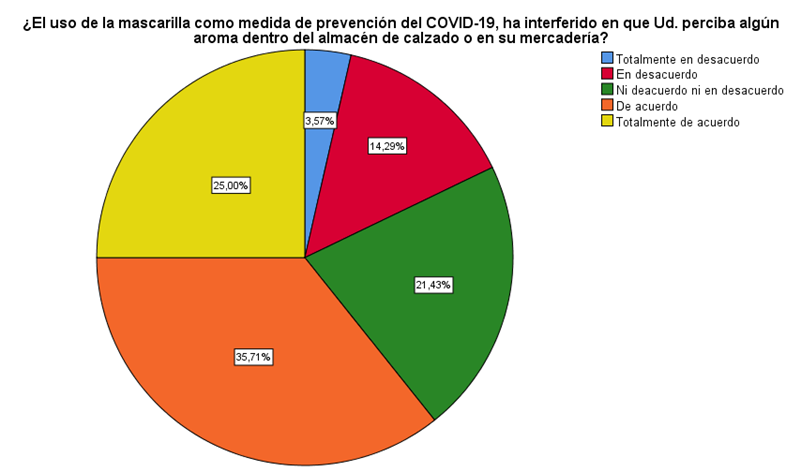 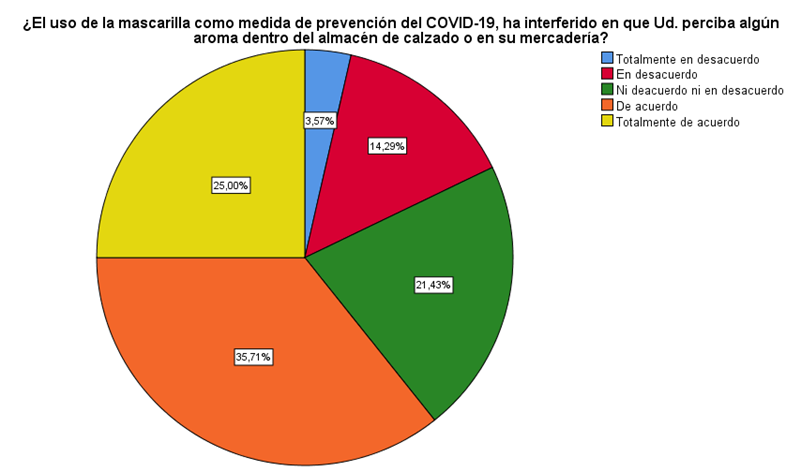 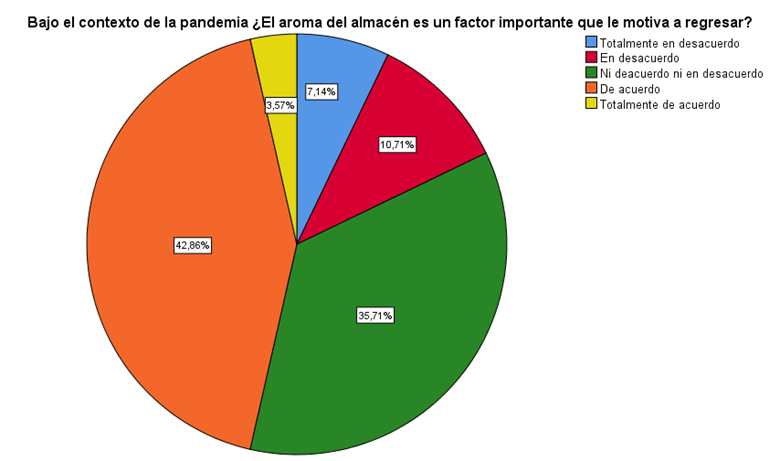 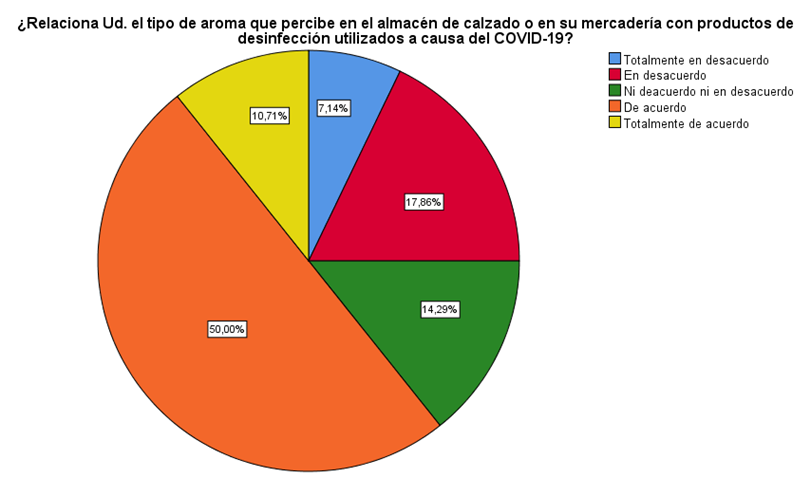 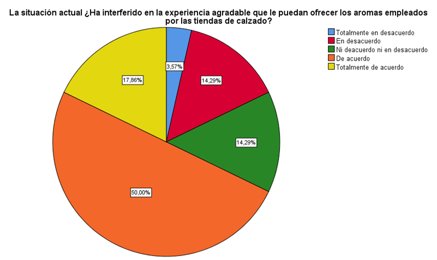 Prueba de hipótesis
 H0: El Covid-19 no influye en el marketing olfativo y comportamiento del consumidor en almacenes de calzado de los centros comerciales del DMQ.
 H1: El Covid-19 influye en el marketing olfativo y comportamiento del consumidor en almacenes de calzado de los centros comerciales del DMQ.
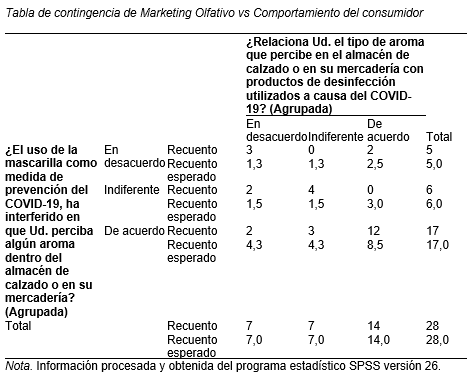 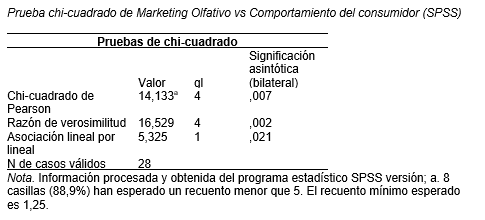 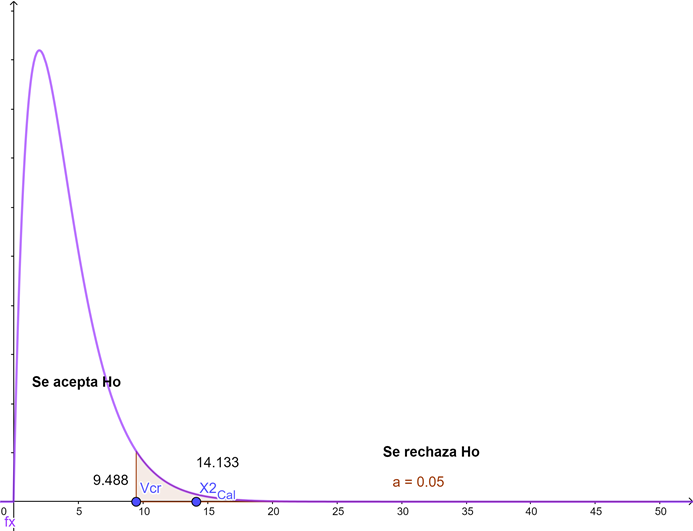 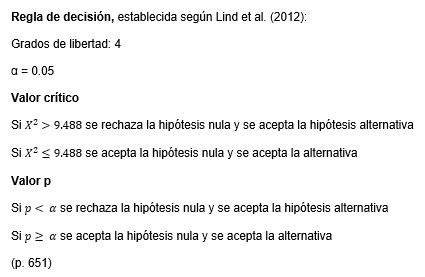 Capítulo v: Discusión
Conclusiones
La investigación fue realizada con el objetivo de analizar la incidencia del marketing olfativo en el comportamiento del consumidor en almacenes de calzado del Distrito Metropolitano de Quito: 
Hipótesis (1) los estímulos olfativos inciden positivamente en la cognición del consumidor; se establecieron los cruces entre variables mediante el estadístico Chi cuadrado generando los valores: 40.140, 48.479, 72.830. De manera que, comparando con el valor crítico de 9.488, son superiores a dicho valor, por lo tanto se encuentra dentro del área de rechazo, aceptando la hipótesis alternativa. Concluyendo que los estímulos olfativos inciden positivamente en la cognición del consumidor en los almacenes de calzado, debido a que el cliente es quien procesa la información con respecto a los sentimientos, experiencias, y memoria a través de su percepción, por lo que se pueden establecer estrategias que incluyan la recordación de la marca o el producto.
Hipótesis (2) Los estímulos olfativos inciden positivamente en la actitud del consumidor, de la misma forma, los valores respaldados por el estadístico Chi cuadrado fueron de 65.917, 45.948, 29.935. Comparando estos resultados con el valor critico de 9.488, son superiores a dicho valor, por lo que se concluye que los estímulos olfativos inciden positivamente en la actitud del consumidor, debido a que un estímulo busca motivar al consumidor a interesarse por el producto, haciendo que pueda realizar una compra o realice una compra espontánea.
Conclusiones
Hipótesis (3) el odotipo incide positivamente en el aprendizaje del consumidor, se estableció a través de los cruces de variables un Chi cuadrado de 38.131, 36.739, 93.302 respectivamente; al contrastar con el valor critico de 9.488, se manifiesta que son valores mayores, por lo que al estar en la zona de rechazo se acepta la hipótesis alternativa, corroborando que el odotipo índice positivamente en el aprendizaje ya que esto motiva a que los consumidores puedan asociar y recordar la marca. 
Hipótesis (4) el odotipo incide positivamente en la satisfacción del consumidor, se consiguió un Chi cuadrado calculado de 19.015, 41.746, 48.746 respectivamente, al ser valores superiores a comparación del valor critico 9.488, se rechaza la hipótesis nula aceptando la hipótesis alternativa, por lo cual se ratifica que al visitar un almacén aromatizado es un aspecto agradable para el consumidor, ya que incita a permanecer más tiempo en el punto de venta e interesarse por el producto. 
Incidencia actual del Covid-19 en el marketing olfativo y el comportamiento del consumidor en tiendas de calzado del Distrito Metropolitano de Quito:
Se realizó un cruce entre los ítems marketing olfativo vs comportamiento del consumidor, obteniendo un valor Chi cuadrado calculado de  14.133  en comparación con el valor critico de 9.488, rechazando la hipótesis nula y aceptando la hipótesis alternativa, se concluyó que la emergencia sanitaria a causa del covid-19 tuvo incidencia en el marketing olfativo y el comportamiento del consumidor en los almacenes de calzado del Distrito Metropolitano de Quito, haciendo referencia a que el uso de la mascarilla interfiere en la percepción de algún aroma, y también que el tipo de aroma utilizado en los almacenes pueden ser relacionados por el consumidor con productos de desinfección.
Recomendaciones
Futuras líneas de investigación
¡Gracias!
D’Una. (05 de 04 de 2021). Sector del calzado continúa con pérdidas económicas por la pandemia. Obtenido de Periódico D’Una: https://deunanoticias.com/2021/04/05/sector-calzado-continua-perdidas-economicas-pandemia/
Addlink. (01 de febrero de 2019). ¿Qué es una prueba de hipótesis? Obtenido de Minitab: https://www.addlink.es/noticias/minitab/2852-que-es-una-prueba-de-hipotesis
Álvarez, E., & Erazo, T. (diciembre de 2021). Comercio electrónico y su impacto en los centros comerciales de Quito en pandemia de Covid-19. Obtenido de Revista de Investigación Científica TSE ́DE: http://tsachila.edu.ec/ojs/index.php/TSEDE/article/view/100/64
Asbún-Bojalil, J., Sevilla-Gonzalez, & Novoa-Heckel, G. (2016). Responsabilidad Profesional aplicada a la Farmacovigilancia. Acta Bioethica, II.
Ayuquina, A. (2018). NIVEL DE IMPACTO ACTUAL DE LAS PROMOCIONES INTERNAS DE LOS PRINCIPALES CENTROS COMERCIALES DE QUITO EN LA DECISIÓN DE COMPRA DEL CONSUMIDOR. Obtenido de Repositorio ESPE: http://repositorio.espe.edu.ec/bitstream/21000/15529/1/T-ESPE-040602.pdf
Barragán, N., & Torres, E. (2018). Marketing Olfativo y su Influencia en el Comportamiento del Consumidor en Tiendas de Ropa del DMQ. Sangolqui.
Bernal, C. (2010). Metodología de la investigación (Tercera ed.). Bogotá, Colombia: Pearson Educación.
Bonadeo, M. J. (2005). Odotipo: historia natural del olfato y su función en la identidad de marca. Universidad Austral. Facultad de Comunicación.
Cajal, A. (25 de agosto de 2020). Investigación de campo: características, diseño, técnicas, ejemplos. Obtenido de lifeder: https://www.lifeder.com/investigacion-de-campo/
CEPAL. (julio de 2020). Contracción de la actividad económica de la región se profundiza a causa de la pandemia: caerá -9,1% en 2020. Obtenido de Naciones Unidas CEPAL: https://www.cepal.org/es/comunicados/contraccion-la-actividad-economica-la-region-se-profundiza-causa-la-pandemia-caera-91
Corona, G. (2012). Comportamiento del consumidor. Tlalnepantla de Baz: Red Tercer Milenio.
Corzo, A. (2015). Comportamiento del consumidor frente a las diferentes técnicas de merchandising aplicadas en los centros comerciales del Distrito Metropolitano de Quito. [Tesis previo a la obtención del título de ingeniero en mercadotecnia]. Obtenido de Repositorio de la Universidad de las Fuerzas Armadas ESPE: http://repositorio.espe.edu.ec/bitstream/21000/10841/1/T-ESPE-049002.pdf
Denove, C., & Power, J. (2006). La satisfacción del cliente. California: Portfolio.
Diéz, C. M. (2013). ¿QUÉ OLOR TIENES EN MENTE? Recuperado el 04 de 2021, de Repositorio Universidad de León: https://buleria.unileon.es/bitstream/handle/10612/2828/071440718G_GADE_julio13.pdf?sequence
Durán, S. B., & Rubio , S. M. (2017). La influencia del marketing olfativo en la desicion de compra en las ttiendas de ropa deportiva en los principales centros comerciales del DMQ.
El Heraldo. (2021). Calzado, industria dispuesta a progresar. Obtenido de El Heraldo digital : https://www.elheraldo.com.ec/calzado-industria-dispuesta-a-progresar/#:~:text=El%202020%20para%20el%20sector,los%20problemas%20mediante%20varias%20actividades.
García, I. G., & Bautista, J. S. (2013). Psicología: historia, teoría y procesos básicos. México: El Manual Moderno.
Gómez, M. (2016). Teorias del comportamiento del consumidor. Obtenido de Comportamiento del consumidor: http://gomez-comportamiento-del-consumidor.blogspot.com/
González, E., Ossa, J., Pamplona, J., & Rebelo, L. (2005). Los conceptos de bienestar y satisfacción. Una revisión de tema. Guillermo de Ockham, 27-59.
Hernández, S., Fernandez, C., & Baptista, L. (2010). Metodología de la investigación. México: McGraw Hill.
Herrmann, Zidansek, M., & Spangerberg, E. (2013). The Power of Simplicity: Processing Fluency and the Effects of Olfactory Cues on Retail Sales. Elsevier, 43.
Huapaya, A., & Salazar, A. (2019). Aplicación del marketing olfativo y su impacto en los retails de Lima Metropolitana. Universidad San Ignacion de Loyola, Lima.